Union/Management Issues
©William Klinger. This work is licensed under a Creative Commons Attribution 4.0 license
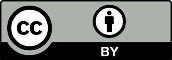 Download this book for free at: https://vtechworks.lib.vt.edu/handle/10919/84848
Adapted from Fundamentals of Business
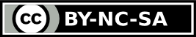 Review
What planning does HR do?
Name alternative work arrangements.
Explain how managers evaluate employee performance and retain qualified employees.
What is the difference between a defined benefit plan and a defined contribution plan?
Learning Objectives
Explain why workers unionize and describe the collective-bargaining process
Discuss key terms associated with union/management issues, such as mediation and arbitration.
Identify the tactics used by each side to support their negotiating positions: strikes, picketing, boycotting, and lockouts.
Download this book for free at: ttp://hdl.handle.net/10919/70961
Adapted from Fundamentals of Business
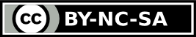 Motivations to Unionize
Good pay
Good, safe working conditions
Sufficient benefits
Unified management interface
Job security
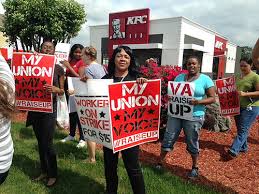 Union Structures
Locals
Shop stewards
Union presidents
National unions
Made up of local unions
Labor Federation
Group of national unions
E.g. AFL-CIO
Collective Bargaining
Collective bargaining agreement (CBA)
A contract
CBA typically defines
Compensation structure, increases
Benefits
Working conditions
Job security
Grievance procedures
Mediation and arbitration
[Speaker Notes: Mediation and arbitration are processes involving a 3rd party to help settle disputes.  It avoids having to go to court to resolve issues.]
Tactics
Union
Picket
Strike
Boycott
Management
Lockout
Replacement workers
Injunction
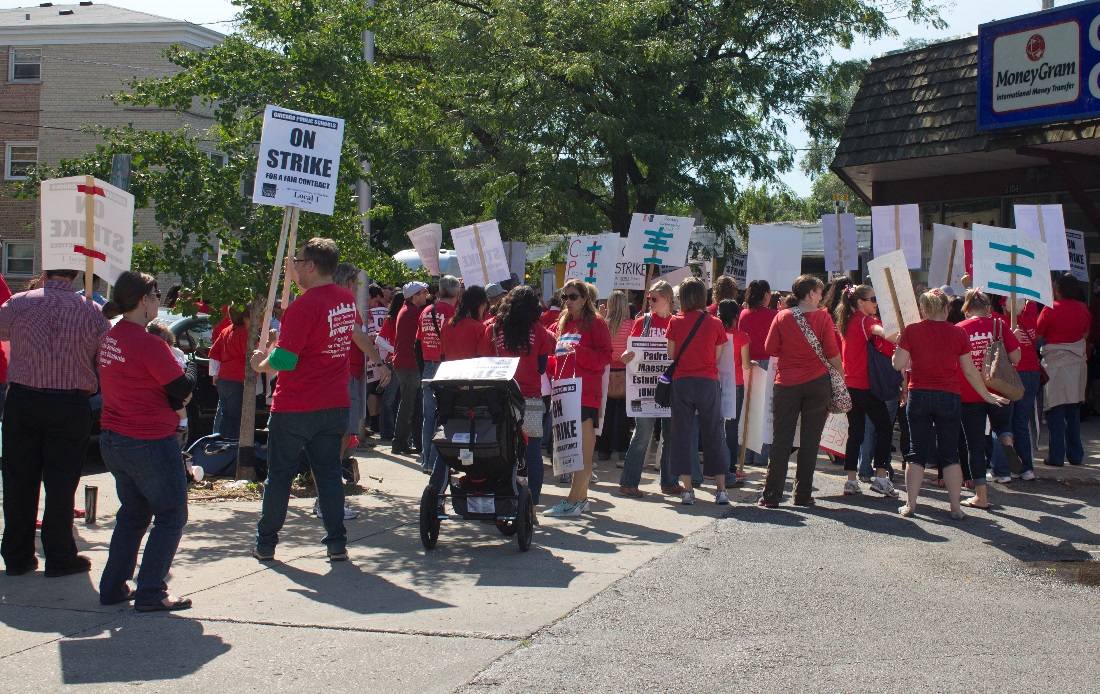 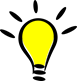 [Speaker Notes: Picket – a protest
Strike – workers refuse to work.
Boycott – a campaign to get consumers to stop buy company products

Lockout – the opposite of a strike.  Employers do not let the employees come to work
Injunction – business goes to court to force workers back.]